Moving on in the Senior Phase:  Option Choices for S4 & S5.
Mr George Cooper, Head Teacher
Mrs Alison Boyles, Depute Head Teacher (Curriculum)

Mr Peter Liddle, Depute Head Teacher, S5 Year Head 
Mr Michael Healy, Depute Head Teacher, S4 Year Head
Aims of the Evening
Outline purpose and expectations of the  Senior Phase as well as what is offered;
Explain our options process for current S4 and S5 pupils;
Explain how we support pupils as they make choices and personalise their learning and maintain progression;
Provide the opportunity for you to meet with partners from Higher and Further education, Training providers.
Purposes of the Senior Phase (S4 – 6)
Provide specialisation, depth and rigour;
Opportunity to obtain qualifications;
Opportunities to develop skills for learning, life and work;
Continued focus on literacy, numeracy and health and wellbeing;
Provide support for young people to move on to sustained positive destinations.
Senior Phase Curriculum
Challenge and enjoyment
Breadth
Depth
Personalisation and choice
Coherence
Relevance
Scottish Credit and Qualification Framework
Shows articulation of different qualifications in Scotland - qualifications offered can be compared using SCQF level;
Information for parents can be found at: http://scqf.org.uk/
SCQF promotes lifelong learning; 
helps pupils and parents / carers to better understand qualifications available in Scotland.
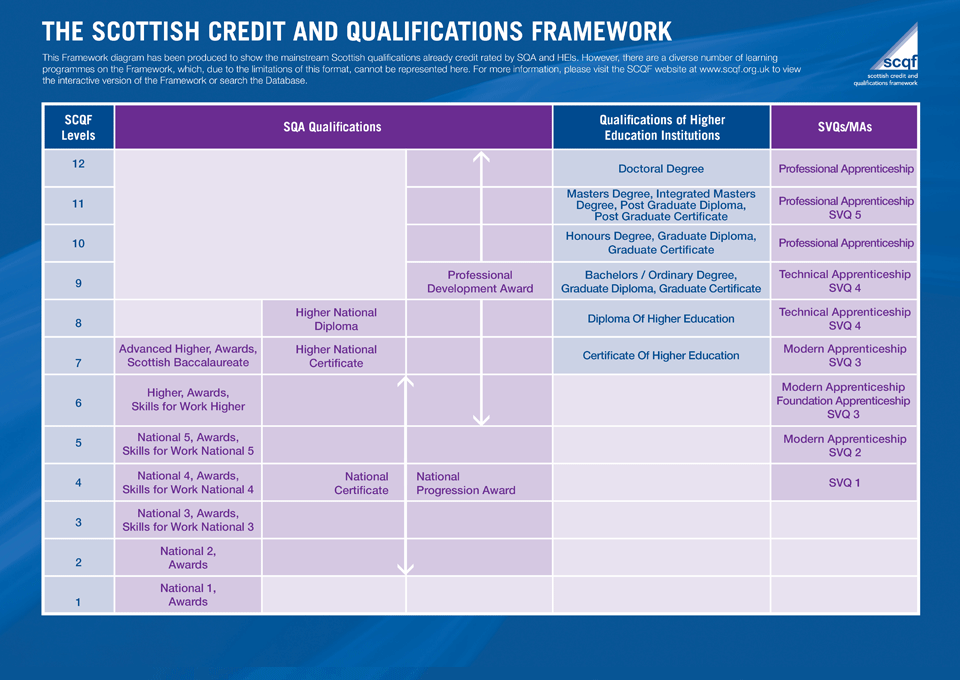 S5 Curriculum- what will it be?
Higher courses
National 5 courses
National Progression awards
Senior Phase Partnership Programme – college options.
Choosing for S5 – 5 courses
Realistic assessment: consider the overall performance at National 5 or National 4 (prelim results?)
New subjects may be undertaken 
Think about future aspirations / plans
Breadth of curriculum
Best subjects?
Favourite subjects?
.....
Options Process:  S4 into S5
S4 Parents’ Meeting – Wednesday 7th February
S4 Options Assembly
Parents’ Options Information Evening 
S4 Interviews with Guidance Teacher 
S4 Options Forms returned by:
			 Friday 16th March.
S6 Curriculum- what will it be?
Advanced Higher courses
Higher courses
National 5 courses
National Progression awards
Senior Phase Partnership Programme – college options.
Choosing for S6 – 4 courses
A realistic assessment of previous performance in subjects at National 4/5 and expected performance in S5
New subjects may be undertaken 
Subjects may be taken at an advanced level in preparation for university
Think about future aspirations / plans
Breadth of curriculum
Best subjects?
Favourite subjects?
...
Options Process:  S5 into S6
S5 Options Assembly
S5 Parents’ evening – Wednesday 28th February / Wednesday 7th March
Parents’ Options Information Evening 
S5 Interviews with Guidance Teacher 
S5 Options Forms returned by 
		Friday 16th March.
Reasons for Choices
progression
suited to skills and strengths
enjoyment 
needed for future career / college / university 
try something new 
provide breadth to curriculum
best subjects?
favourite subjects?
....
Sources of Information / Advice
Options Booklet 
Guidance Teacher 
Careers Adviser 
Subject Teachers 
Parents/Relations/Family friends 
Universities 
Internet...UCAS course search tool
You can help by…
discussing choices with your child;
encouraging your child to research possible 
	careers / entry requirements and consider future career aspirations;
using UCAS course search tool;
get in touch if you need more information;
ensuring that your child returns their completed and signed  options form by:  
		Friday 16th March.